Odborná praxe
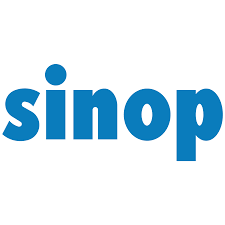 Společnost SINOP CB a.s
Založeno v roce 1995
Rodinná firma
Nápojová technika
Klimatizační technika
Velkoobchod chlazení
Průmyslové chlazení
Tepelná čerpadla
Práce konstruktéra
Projekt
Konstrukce stroje (Solidworks)
Rám (hutní a plech)
Potrubí (ocel, nerez, měď, K65)
Rozvaděč (vlastní výroba, kupované)
Společnost SINOP CB a.s
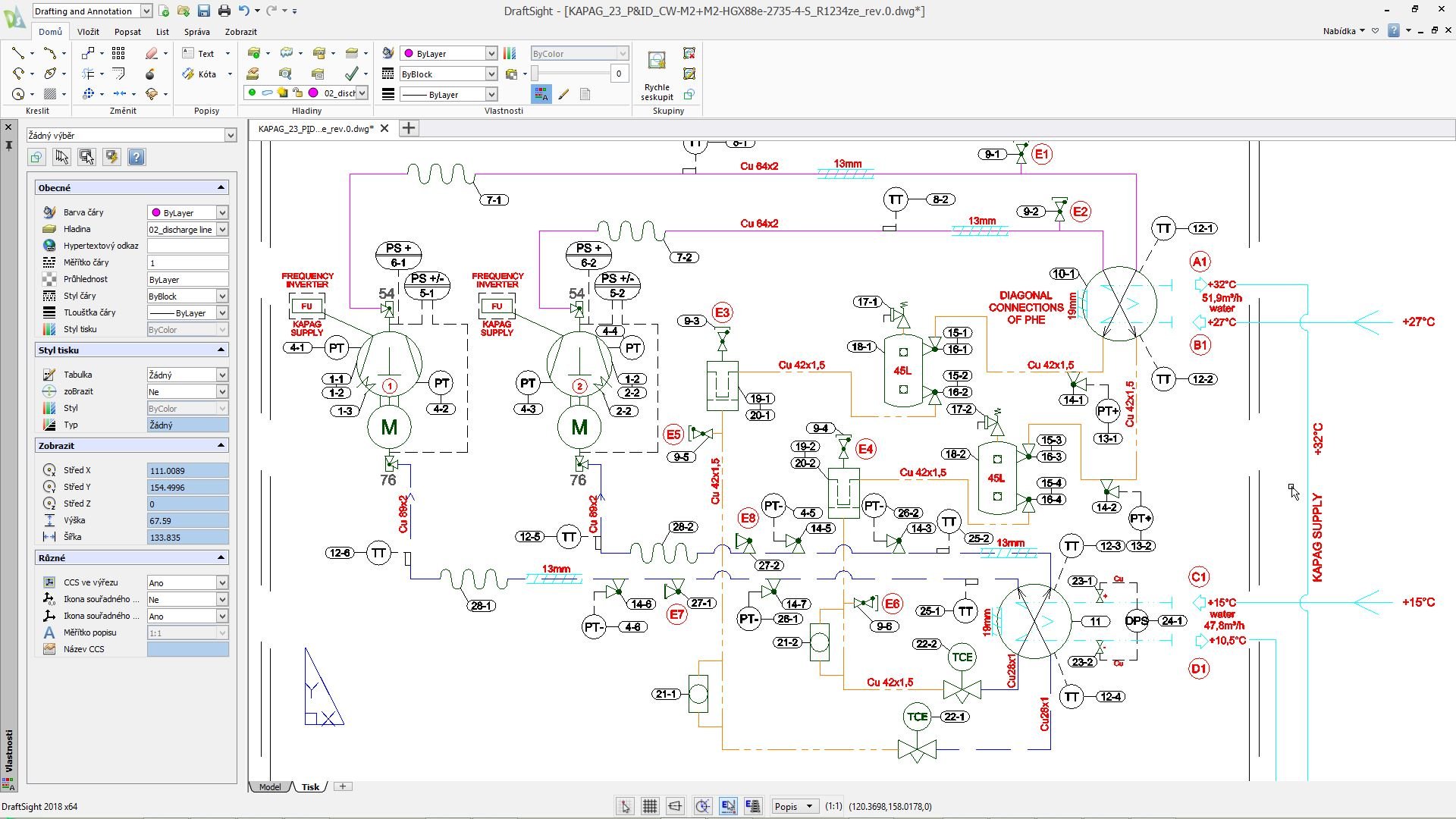 Společnost SINOP CB a.s
Společnost SINOP CB a.s
Společnost SINOP CB a.s
Děkuji za pozornost.
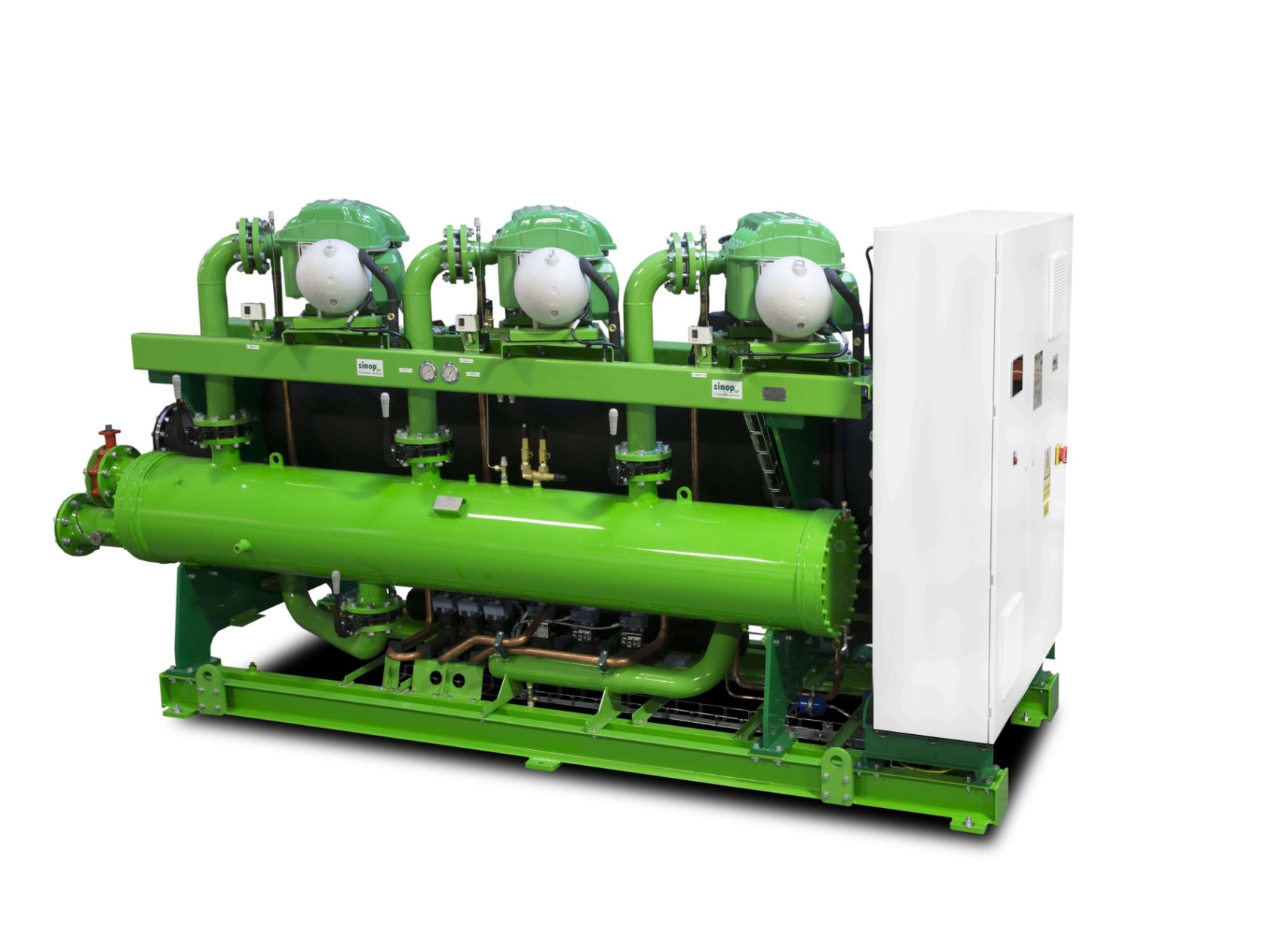